المحاضرة الثالثة
م.م انفال عصام
شروط ممارسة مهنة المحاماة
اولا / الجنسية
ان يكون عراقيا او فلسطينيا مقيما في العراق
ثانيا /الاهلية
ان يكون متمتعا بالأهلية المدنية الكاملة.
ثالثا : المؤهل العلمي
ان يكون حائزا على الشهادة الجامعية الاولية في القانون او ما يعادلها من احدى الجامعات العراقية.
او يكون حائزا على الشهادة الجامعية الاولية في القانون او ما يعادلها من احدى الجامعات العربية او الاجنبية المعترف بها في العراق بشرط نجاحه في امتحان اضافي في القوانين العراقية يعين مواده ويجريه مجلس نقابة المحامين وللمجلس في هذه الحالة ان يستعين بذوي الاختصاص.
رابعا : غير محال على التقاعد
إن لا يكون من القضاة أو أعضاء الادعاء العام ممن أكملوا السن القانونية للإحالة على التقاعد
إن لا يكون محال على التقاعد بسبب استغلال الوظيفة لتحقيق منفعة أو ربح شخصي له أو لغيره
خامسا : حسن السمعة والسيرة والسلوك
إن يكون محمود السيرة حسن السمعة أهلاً للاحترام الواجب لمهنة المحاماة.
إن لا يكون محكوم عليه بعقوبة في جناية أو جنحة مخلة بالشرف ما لم تمض مدة سنتين على إنهائه العقوبة أو إعفائه منها .
إن لا يكون معزول من وظيفته أو مهنته أو معتزل لها أو منقطع الصلة بها لأسباب ماسة بالذمة أو الشرف مالم تمض مدة سنتين على ذلك .
سادسا
إن لا يكون مصاب بمرض عقلي أو نفسي يمنعه من ممارسة المحاماة
سابعا
ان لا يكون محكوم عليه بسبب ارتكابه جريمة الرشوة أو الاختلاس أو السرقة أو معزول من وظيفته بسبب ذلك .
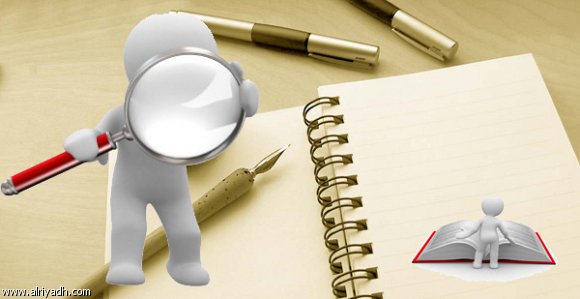 شكرا جزيلا 
لإصغائكم